大学におけるプログラミング教育のシラバスに着目したプログラミングコンテストの問題へのタグ付け
肥後研究室 B4 田畑彰洋
2023/02/14
1
[Speaker Notes: 大学におけるプログラミング教育のシラバスに着目したプログラミングコンテストの問題へのタグ付けという題目で，肥後研究室の田畑が発表いたします．
よろしくお願いします．]
背景
プログラミング学習方法の一つ：問題演習
学習者・教育者は多数の問題を入手できるといい
入手先の検討候補
プログラミングコンテスト（プロコン）
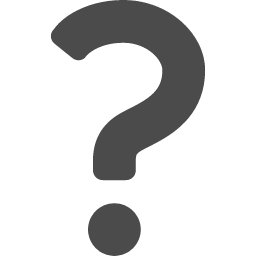 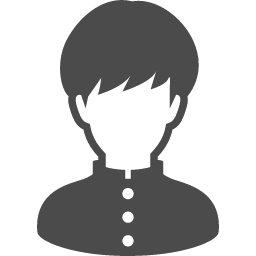 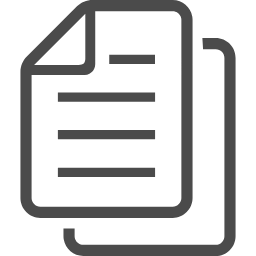 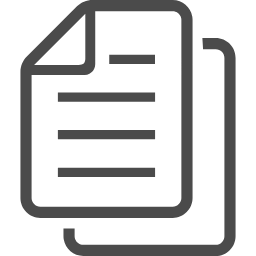 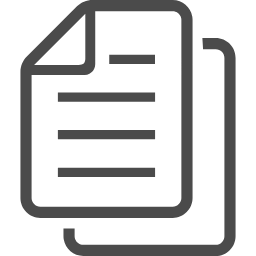 …
プロコンの問題
利用者
学習においてどのように利用できるか分からない
2
2023/02/14
[Speaker Notes: まず研究の背景について説明します．

プログラミング学習方法の一つとして問題演習が挙げられます．
学習の効果を高めるために演習量をこなしたい学習者・教育者は，多数の問題を入手できるといいでしょう．
そうした問題の入手先候補として，プログラミングコンテストを検討する者もいるのではないかと考えました．
（なお，以降では「プロコン」と略記させていただきます．）

しかし，そうした利用者にとって，プログラミングコンテストにある多数の問題が
どのような学習に適しており，どのような傾向を持つのか，といったことを把握するのは困難でしょう．]
本研究の目的
プロコンの問題に関する実態把握
観点：プログラミング学習に向けた利用

手段：タグ付けによる問題の分類
複数のタグを付与可能とする

多対多の関係が得られる
問題 → タグ
タグ → 問題
タグ
問題
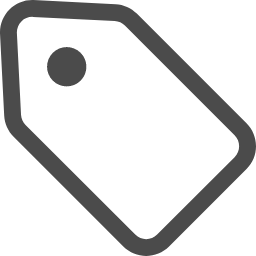 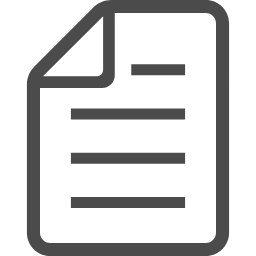 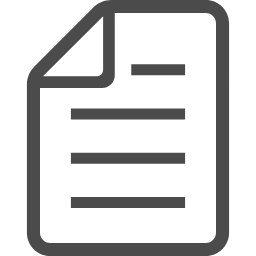 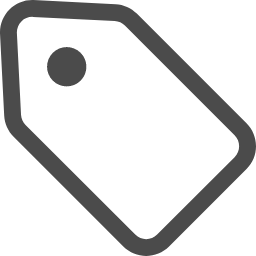 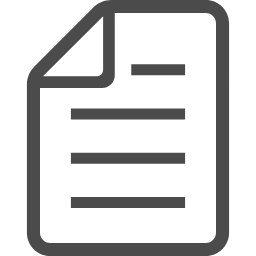 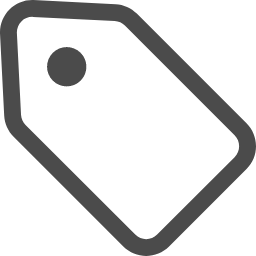 …
…
3
2023/02/14
[Speaker Notes: そこで本研究では，プログラミング学習に向けた利用という観点から，プログラミングコンテストの問題に関する実態を把握することを目指します．

その手段として，タグ付けによる問題の分類に着目しました．
ここでは，1つの問題に対し複数のタグを付与可能であるとします．
（なお，タグが付かない場合も許容するものとします．）
これにより多対多，すなわち「問題からタグ」及び「タグから問題」の関係が得られます．

続いて，タグの内容及びその付与対象について説明します．]
タグの内容と付与対象
タグの内容：学習単元に即したものとする
大学のプログラミング教育 に着目
教育内容がシラバスで公開

付与対象
AtCoder Beginner Contest
難易度別の問題（A問題，B問題等）
各コンテストの A〜C問題を対象とする
4
2023/02/14
[Speaker Notes: 学習に向けた利用という観点から，付与するタグの内容は，学習単元に即したものにしようと考えました．
そこで，大学のプログラミング教育における学習単元に着目しました．
これらは教育内容がシラバスで公開されています．

続いて，タグの付与対象はAtCoder Beginner Contest としました．
各問題はA問題・B問題といった難易度に分かれており，
各コンテストのA〜C問題を対象としました．

（問題の分類に先立って，このタグを決めることが必要となります．）]
Research Question (RQ)
RQ1｜プログラミング学習における　　　学習単元は何か？

RQ2｜学習単元の中でタグにできるものは何か？

RQ3｜タグとプログラミングコンテストの問題は　　　どのように対応しているか？
5
2023/02/14
[Speaker Notes: そこで，問題の分類に先立ちタグを決めるため，
これら3つのResearch Questionを立て，順に回答していくことで目的の達成を図りました．
まず，学習単元は何か？
続いて，その中からタグにできるものは何か？
そして最後に，タグと問題がどのように対応しているか？
となっています．]
各RQへの回答アプローチ
RQ3｜タグと問題はどう対応しているか？
RQ1｜学習単元は何か？
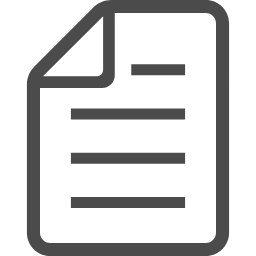 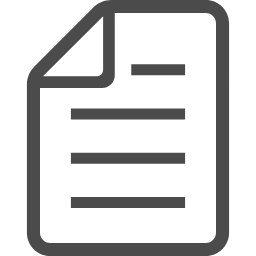 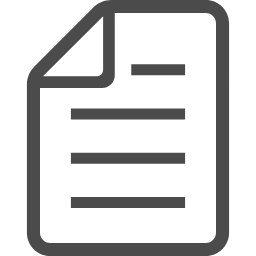 …
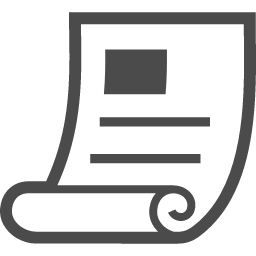 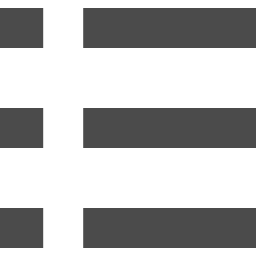 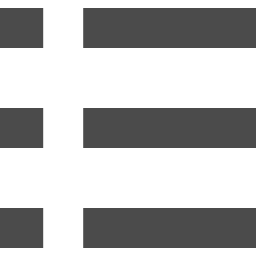 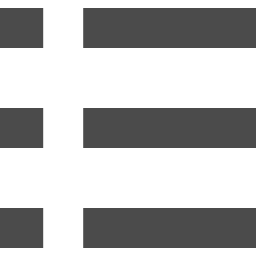 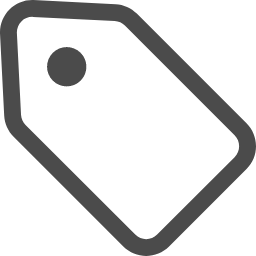 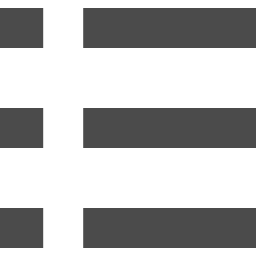 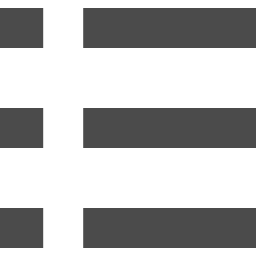 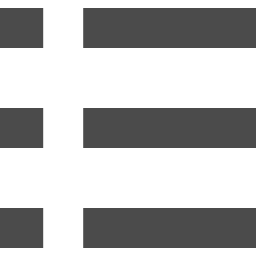 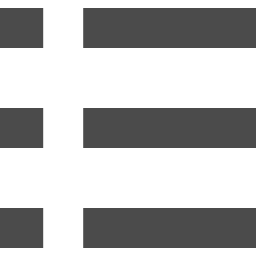 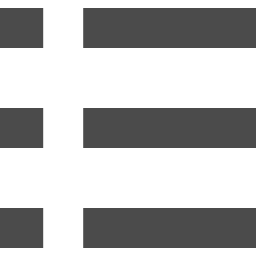 問題
収集，
分析
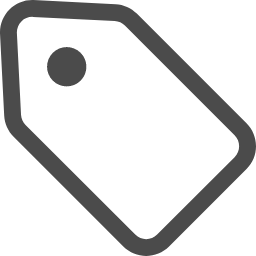 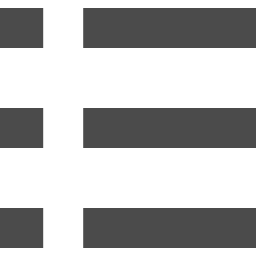 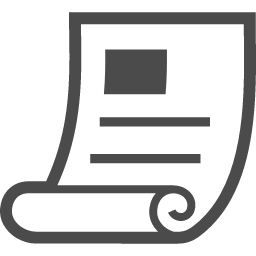 策定
タグの付与
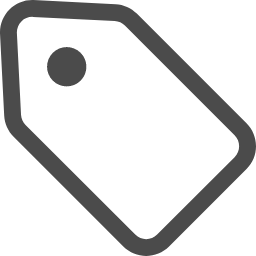 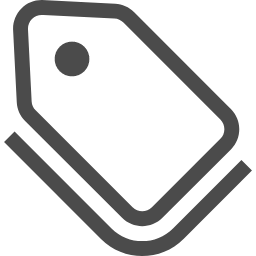 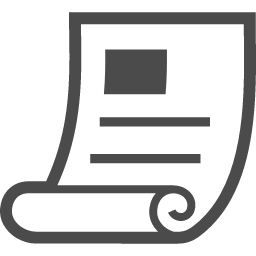 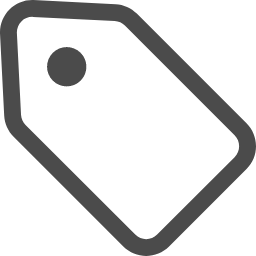 …
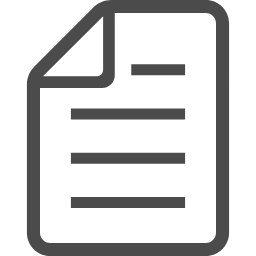 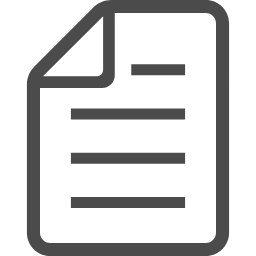 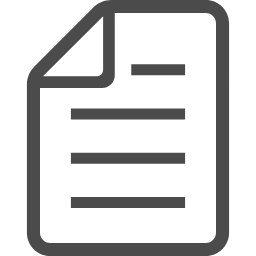 …
学習単元
シラバス
タグ
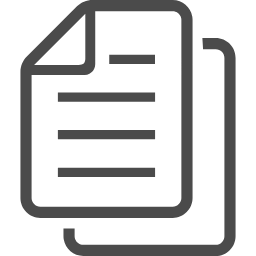 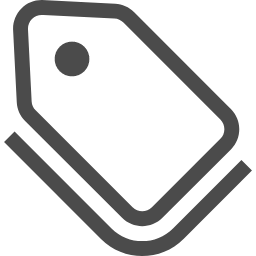 対応関係
RQ2｜タグは何か？
6
2023/02/14
[Speaker Notes: それぞれのResearch Questionへは，このような流れで回答します．

はじめに学習単元を得たあと，それをもとにタグを策定し，そのタグを問題に付与することで，タグと問題の対応関係を得ます．]
RQ1｜学習単元は何か？
プログラミング教育のシラバスを収集・分析
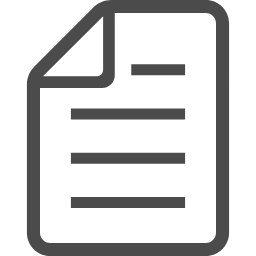 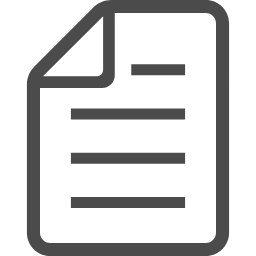 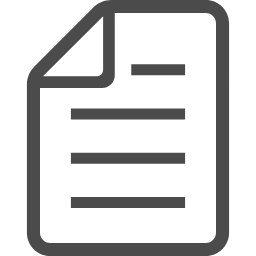 …
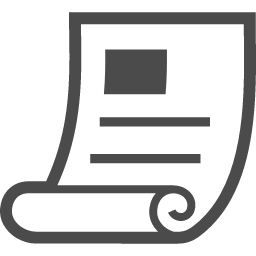 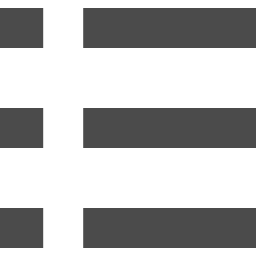 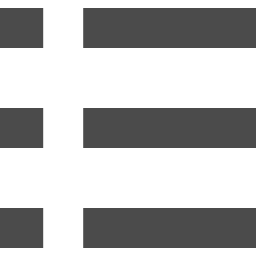 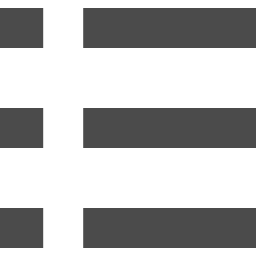 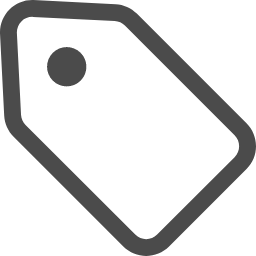 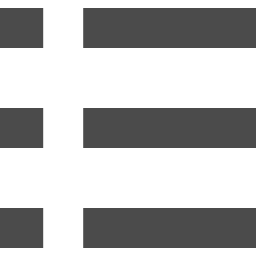 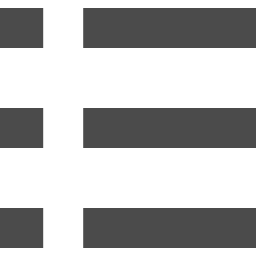 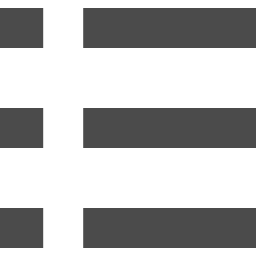 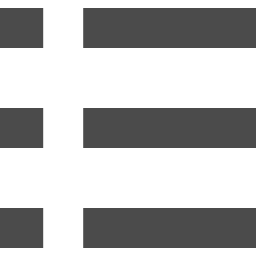 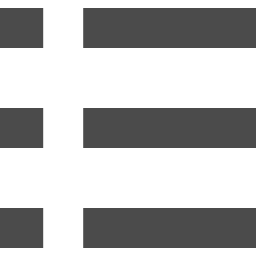 問題
収集，
分析
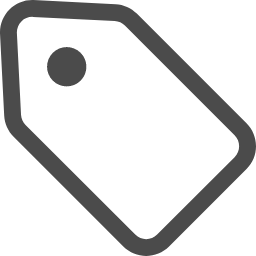 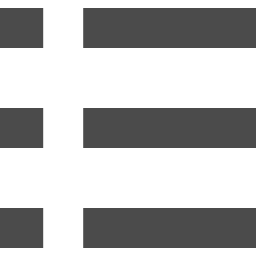 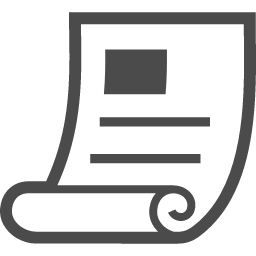 策定
タグの付与
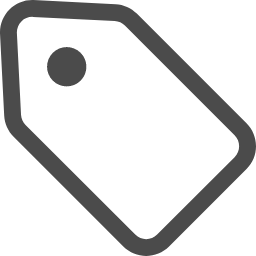 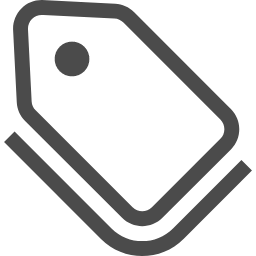 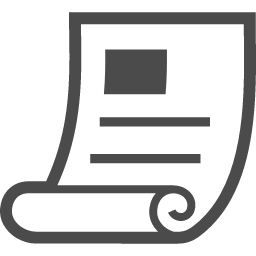 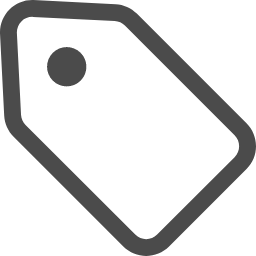 …
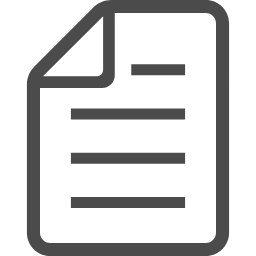 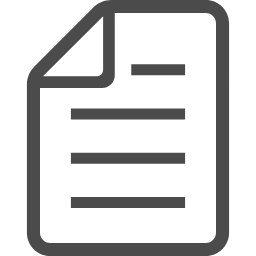 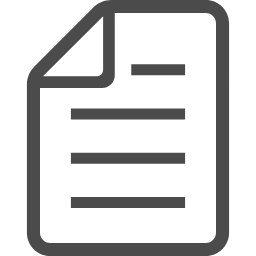 …
学習単元
シラバス
タグ
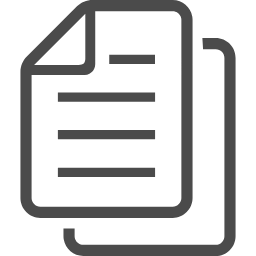 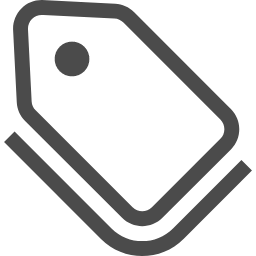 対応関係
7
2023/02/14
[Speaker Notes: まずResearch Question1では，プログラミング教育のシラバスを収集・分析し，学習単元を得ます．]
RQ1｜アプローチ
59の情報系学科から316件のシラバスを収集

データの特徴把握：トピックモデル（LDA）
「授業計画」の項目を利用

3つの大トピックが得られた
代表的な教育項目を抽出・整理
トピックに含まれる単語を教育項目とみなす
ループ
構造体
・・・
ポインタ
関数
配列
8
2023/02/14
[Speaker Notes: そのアプローチについて説明します．

まず，59の情報系学科から，316件のプログラミング教育のシラバスを収集しました．

類似した教育項目が得られることを期待し，データの特徴把握にトピックモデルを利用しました．
授業計画の項目を入力としてLDAを適用した結果，3つの大トピックが見られたため，
これらに注目し，代表的な教育項目を抽出・整理しました．]
RQ1｜回答（学習単元）
カテゴリ1
カテゴリ2
カテゴリ3
オブジェクト指向
　オブジェクト，
　インスタンス，
　クラス，メソッド，
　コンストラクタ，
　インターフェース，

　継承，抽象化，
　カプセル化，
　ポリモーフィズム

モジュール
GUI
スレッド
例外処理，イベント
パッケージ，API
アルゴリズム
　再帰，動的計画法，
　分割統治法
探索
　二分探索木
データ構造
　キュー，スタック，
　リスト，ハッシュ，
　ヒープ，木構造
ソート・整列
　クイックソート，
　ヒープソート，
　マージソート

グラフ
文字列照合
制御構造
　分岐・条件
　繰り返し・ループ 
　if，for，while
型・データ型
　文字列・文字，
　構造体，ポインタ，
　配列
入出力
　ファイル，標準

演算・演算子
変数
関数，引数
メモリ
ライブラリ
9
2023/02/14
[Speaker Notes: その結果，Research Question1の回答として，3カテゴリの学習単元を得ました．

（それぞれの内容は大まかに，アルゴリズムに関するもの，手続き型言語に関するもの，オブジェクト指向に関するものに分かれます．）]
RQ2｜タグは何か？
単元の学習目的とプロコンの性質を踏まえ，タグを策定
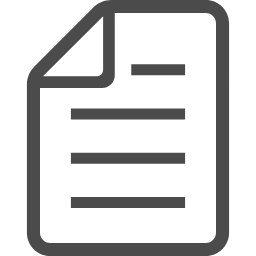 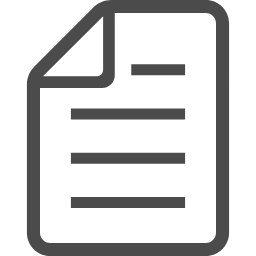 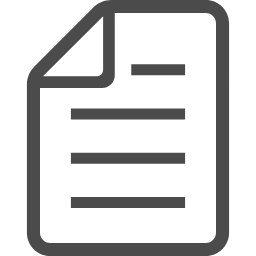 …
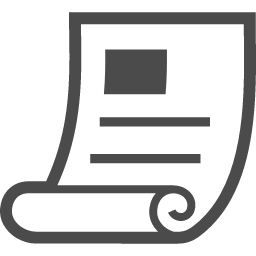 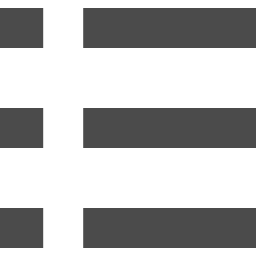 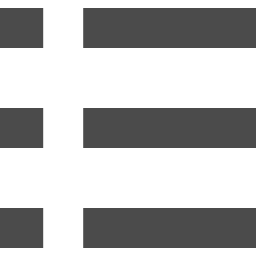 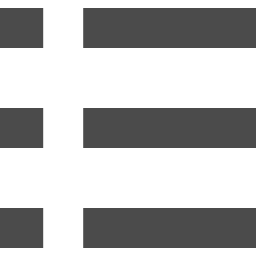 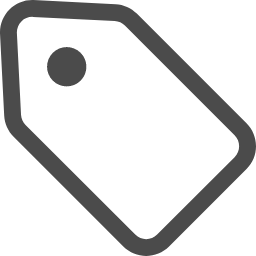 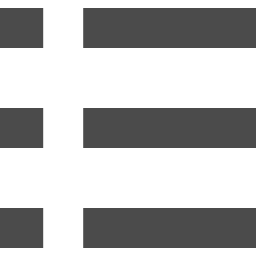 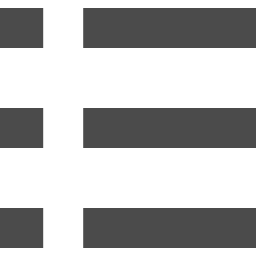 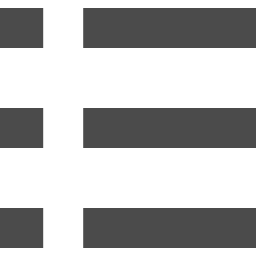 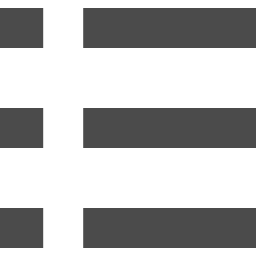 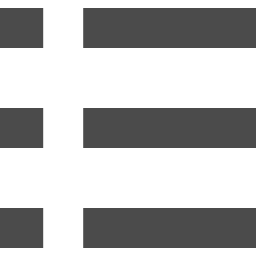 問題
収集，
分析
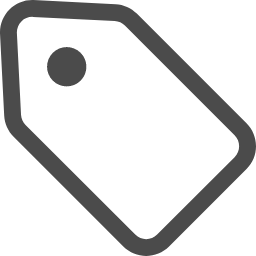 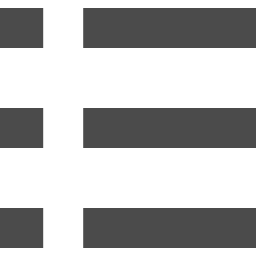 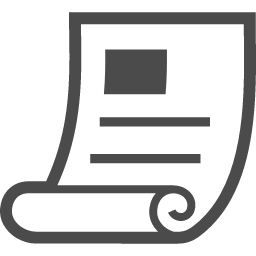 策定
タグの付与
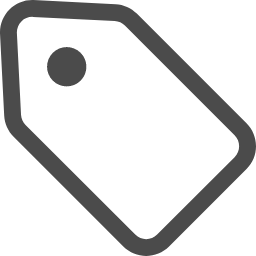 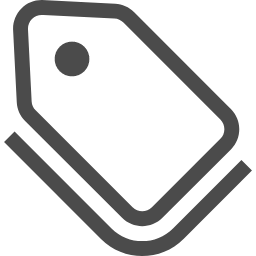 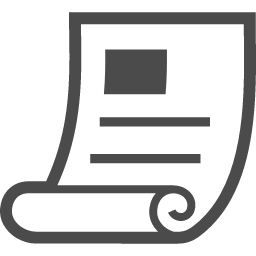 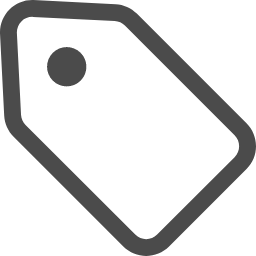 …
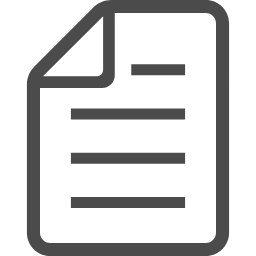 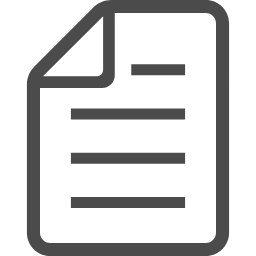 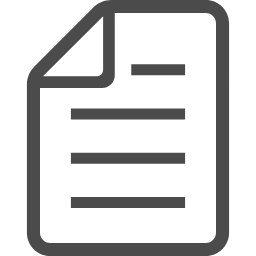 …
学習単元
シラバス
タグ
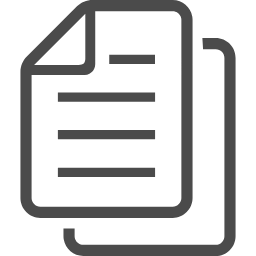 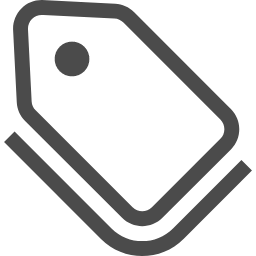 対応関係
10
2023/02/14
[Speaker Notes: 続いてResearch Question2では，単元の学習目的とプログラミングコンテストの性質を踏まえ，タグを策定します．]
RQ2｜タグの策定方針
オブジェクト指向言語に関する単元を除外
プロコンの問題は手続き型言語でも解答可能
オブジェクト指向言語特有の技法は要求されない

明らかに全問題に対応する単元を除外
例：変数，入出力

タグをフラットな構造にする
抽象化レベルを揃え，依存関係をなくす
11
2023/02/14
[Speaker Notes: その具体的な策定方針について説明します．
まず，プログラミングコンテストの問題は手続き型言語でも解答可能であり，オブジェクト指向言語特有の技法は要求されないため，
それらに関する単元を除外しました．

続いて，全問題に対応する単元を除外しました．

最後に，抽象化レベルを揃え，依存関係をなくすため，タグをフラットな構造にしました．]
RQ2｜タグの策定
カテゴリ1
カテゴリ2
カテゴリ3
オブジェクト指向
　オブジェクト，
　インスタンス，
　クラス，メソッド，
　コンストラクタ，
　インターフェース，

　継承，抽象化，
　カプセル化，
　ポリモーフィズム

モジュール
GUI
スレッド
例外処理，イベント
パッケージ，API
アルゴリズム
　再帰，動的計画法，
　分割統治法
探索
　二分探索木
データ構造
　キュー，スタック，
　リスト，ハッシュ，
　ヒープ，木構造
ソート・整列
　クイックソート，
　ヒープソート，
　マージソート

グラフ
文字列照合
制御構造
　分岐・条件
　繰り返し・ループ 
　if，for，while
型・データ型
　文字列・文字，
　構造体，ポインタ，
　配列
入出力
　ファイル，標準

演算・演算子
変数
関数，引数
メモリ
ライブラリ
12
2023/02/14
[Speaker Notes: それらの方針に従い，学習単元からタグを策定しました．]
RQ2｜回答（策定したタグ）
カテゴリ1
カテゴリ2
再帰
動的計画法
分割統治法
探索
データ構造
ソート
グラフ
文字列照合
条件分岐
ループ 
構造体
ポインタ
配列
関数
メモリ
13
2023/02/14
[Speaker Notes: その結果，Research Question2の回答として，2カテゴリのタグを得ました．]
RQ3｜タグと問題の対応は？
問題にタグを付与し，得られた対応関係を見る
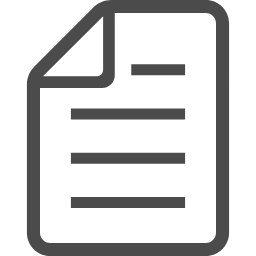 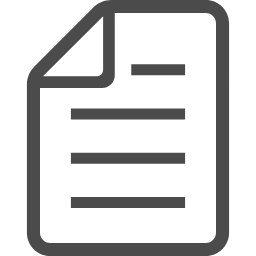 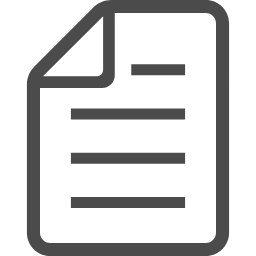 …
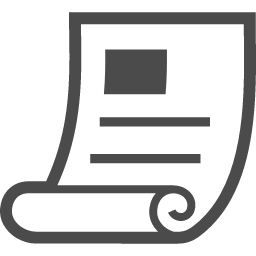 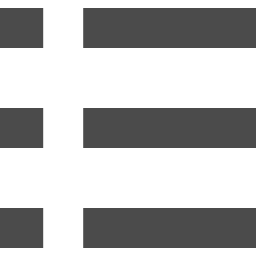 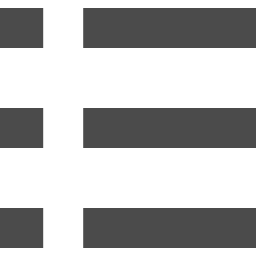 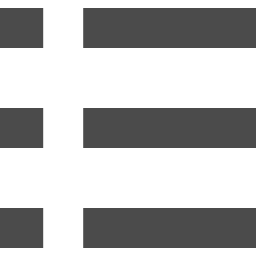 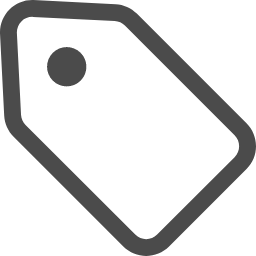 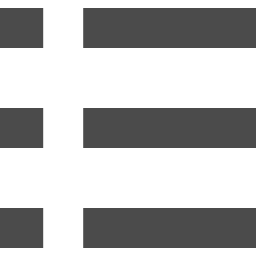 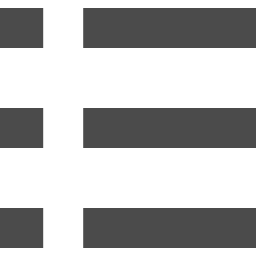 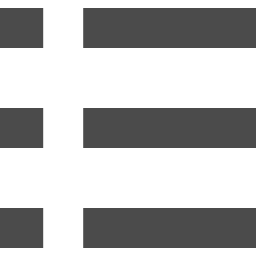 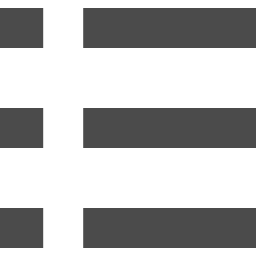 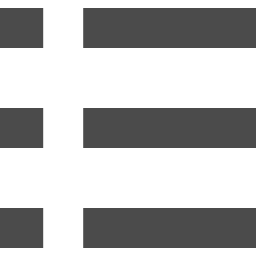 問題
収集，
分析
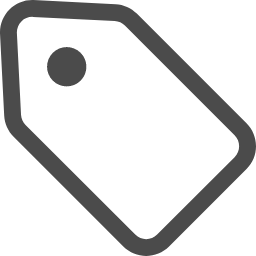 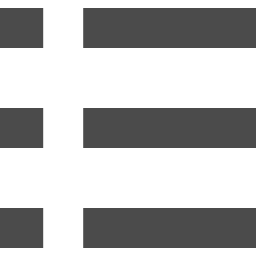 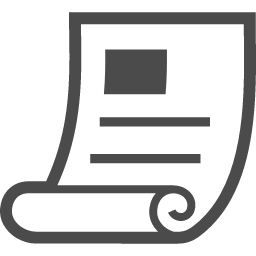 策定
タグの付与
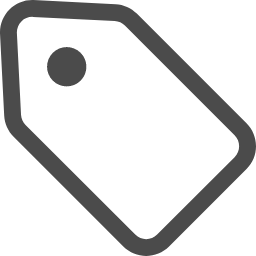 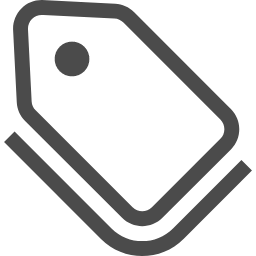 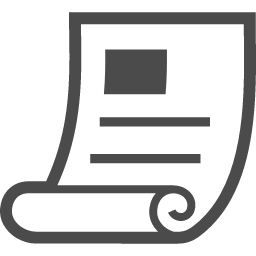 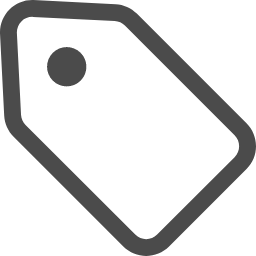 …
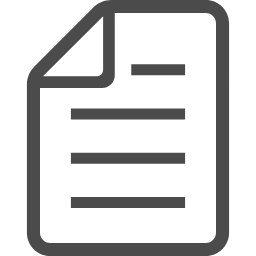 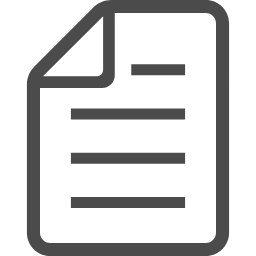 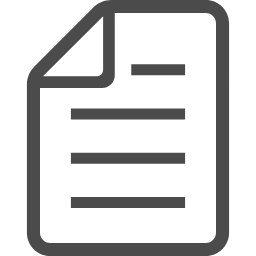 …
学習単元
シラバス
タグ
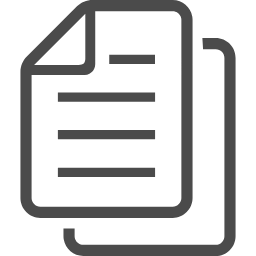 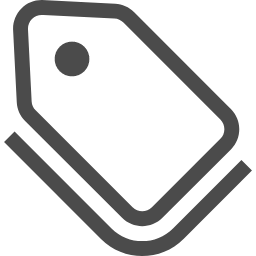 対応関係
14
2023/02/14
[Speaker Notes: 最後にResearch Question3では，問題にタグを付与し，得られた対応関係を見ます．]
RQ3｜タグの付与方法
カテゴリ1のタグ
問題文と解説文を参照



カテゴリ2のタグ
解答コード（C言語）を参照
付与
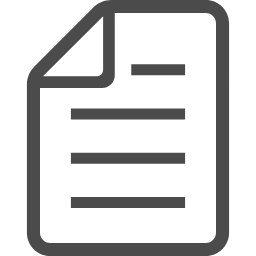 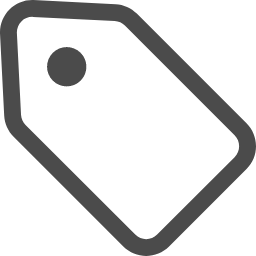 タグXに関する記述あり
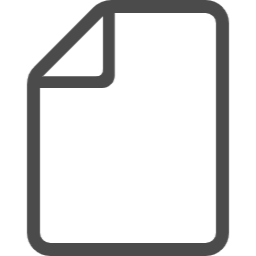 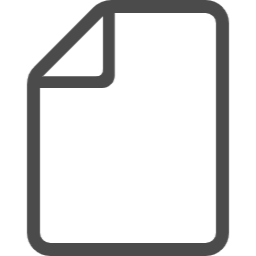 タグX
問題
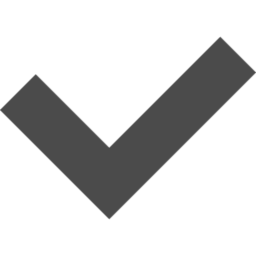 解説文
問題文
再帰
動的計画法
分割統治法
探索
データ構造
ソート
グラフ
文字列照合
条件分岐
ループ 
構造体
ポインタ
配列
関数
メモリ
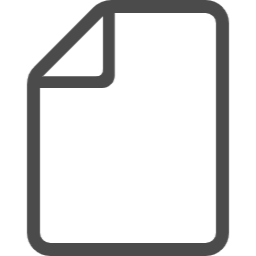 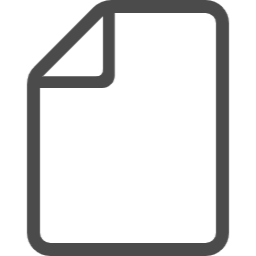 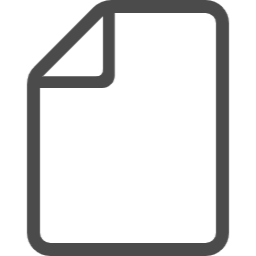 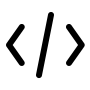 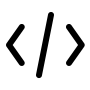 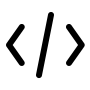 過半数がタグYにマッチ
付与
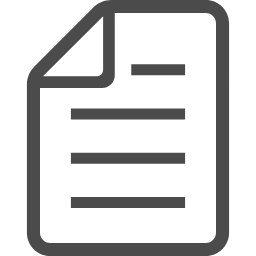 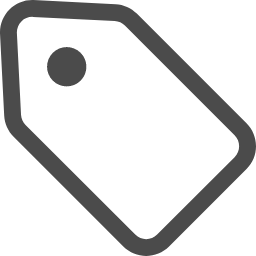 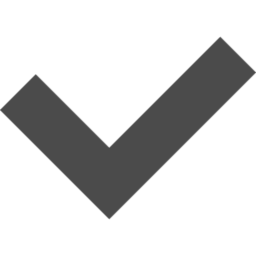 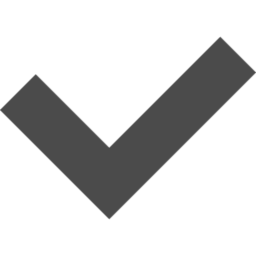 …
タグY
問題
解答コード群
15
2023/02/14
[Speaker Notes: タグの付与方法について説明します．

まず，カテゴリ1のタグは問題文と解説文を参照します．
そのいずれかにタグに関する記述があれば，タグを付与します．

続いてカテゴリ2のタグは，問題文・解説文から情報を得にくいため，解答コードを参照します．
タグごとのマッチ条件を設け，過半数のコードがマッチすれば，タグを付与します．]
RQ3｜全体の付与結果
カテゴリ1
カテゴリ2
A～C問題108問，計324問を分類
16
2023/02/14
[Speaker Notes: それらの方法に則りタグの付与を実行しました．
ABC問題108問ずつ，計324問を分類した全体の結果がこちらです．

2つのカテゴリ間で付与傾向が異なることが確認できました．
（条件分岐・ループ・配列の3種が顕著でした．）
続いて詳細に触れていきます．]
RQ3｜問題→タグ（カテゴリ1）
難易度ごとのタグの種類分布
アルゴリズムに関する単元
→ C問題に多く含まれる
17
2023/02/14
[Speaker Notes: まず問題からタグへの対応関係として，難易度ごとのタグの種類分布を示します．
まずカテゴリ1のタグは，A・B問題とC問題で傾向が分かれ，
これらアルゴリズムに関する単元は全体としてC問題に多く含まれることが分かります．]
RQ3｜問題→タグ（カテゴリ2）
処理が複雑化
18
2023/02/14
[Speaker Notes: 次にカテゴリ2は，
A問題に比べB・C問題では各タグが付与されやすくなっており，特に条件分岐・ループ・配列の3つが顕著です．
これは，要求される処理が複雑化したことに起因すると考えられます．]
RQ3｜タグ→問題
タグごとの難易度分布
難易度別の学習が可能
19
2023/02/14
[Speaker Notes: 続いて，タグから問題への対応関係として，タグごとの難易度分布を示します．
各タグが付与された問題において，難易度のばらつきが比較的少ないこれらは，難易度別の学習が可能な単元であるといえます．]
RQ3｜タグ→問題
タグごとの難易度分布
C問題への偏り
→難易度が高い
20
2023/02/14
[Speaker Notes: また，各タグが付与された問題のうち，C問題の占める割合が高いこれらの単元は，難易度が高いといえます．]
問題利用の方針例（難易度）
初学者など（単純な基礎事項の学習）
A問題を重点的に選択
複雑な処理やアルゴリズムが求められる問題を回避

経験者など（多くの単元を一度に学習）
難易度の高い問題に優先して取り組む
B問題：処理の複雑化
C問題：アルゴリズムに関する問題を多く扱える
21
2023/02/14
[Speaker Notes: 以上のタグと問題の対応関係を踏まえ，本研究で分類対象とした問題の利用に関して，
このような方針を提示することができるといえます．

まず問題の難易度に着目すると，
単純な基礎事項の学習を目的とした初学者は，A問題を重点的に選択することで，複雑な処理やアルゴリズムが求められる問題を回避できます．

また，多くの単元を一度に学習したい経験者などは，難易度の高い問題に優先して取り組むと効果的でしょう．
B問題では処理の複雑化が見られ，
特にC問題では，アルゴリズムに関する問題を多く扱えます．]
問題利用の方針例（単元）
難易度別の問題を入手可能
条件分岐・ループ・配列
文字列照合

C問題であれば入手可能
探索・関数
ソート・データ構造・構造体

入手が難しい
再帰・動的計画法・分割統治法・グラフ・ポインタ・メモリ
多い
対応する問題数
少ない
22
2023/02/14
[Speaker Notes: また，単元に着目した問題利用の方針として，
対応する問題数，及び複数の難易度で入手可能か，といった観点で整理した結果がこちらです．
（基本的には，上にある単元ほど，今回の分類対象における学習に適しているといえます．）
今回の分類対象において，ある単元を学ぶ際，全体としてどのくらいの問題数があり，どの部分を利用すればよいかの参考として提示しています．]
RQのまとめ
RQ1｜プログラミング教育のシラバスから　　　3カテゴリの学習単元を得た

RQ2｜学習単元から2カテゴリのタグを策定

RQ3｜問題とタグの対応関係から，　　　難易度や単元に応じた利用方針を提示
23
2023/02/14
[Speaker Notes: Research Questionのまとめです．
まずResearch Question1では，プログラミング教育のシラバスを収集・分析し，3カテゴリの学習単元を得ました．

次にResearch Question2では，学習単元から2カテゴリのタグを策定しました．

最後にResearch Question3は，問題とタグの対応関係から，難易度や単元に応じた利用方針を提示しました．]
全体のまとめと今後の課題
学習単元に即したタグの付与により，プログラミングコンテストの問題を分類
学習単元：大学のプログラミング教育

今後の課題
難易度の高い問題を含めた規模の拡大
AtCoder以外のコンテストとの傾向比較
オブジェクト指向言語の学習に着目した調査
24
2023/02/14
[Speaker Notes: 全体のまとめと今後の課題はこのようになります．

発表は以上になります．
ご清聴ありがとうございました．

or

全体のまとめです．
本研究では学習単元に即したタグの付与により，プログラミングコンテストの問題を分類しました．
単元は大学のプログラミング教育に基づいています．

また，今後の課題としてはこれらが挙げられます．

発表は以上になります．
ご清聴ありがとうございました．]
シラバスデータの収集
収集対象：大学の情報系学科
情報教育の調査研究[1] をベース
「調査 A：情報専門学科」の対象とされた学科
国立大学の情報系学科に絞る
私立大は数が多い
学部・学科の構成も国立大に比べ複雑
収集項目
授業の目的，到達目標，授業計画，キーワード
[1] 情報処理学会，超スマート社会における情報教育の在り方に関する調査研究，　　文部科学省先導的大学改革推進委託事業（2017）．
25
2023/02/14
プログラミング教育
プログラミングの根幹をなす概念・知識や特定のプログラミング言語の技法を扱う講義

対象外
「手段」としてプログラミングを使用する講義
実験など，既に身につけた知識を用いることが前提の講義
26
2023/02/14
名古屋大学情報学部コンピュータ科学科
プログラミング2
シラバスの例
https://syllabus.adm.nagoya-u.ac.jp/data/2022/10_2022_X310001000081.html
授業の目的
この講義では代表的なコンパイラ形式の言語である C言語の修得を通じて基礎的なプログラミング技法について学ぶ。
C言語の構文、データ型、ポインタ、関数、構造体、入出力などを扱う。
到達目標
コンパイラ形式の言語である C言語の修得を通じて、基礎的なプログラミング技法について学ぶ。
データ型、制御文、関数、ポインタの基礎について学修する。
また、インタプリタ形式とコンパイラ形式、動的型付けと静的型付けなどの言語による差異などについても学修する。さらに、実践的演習を通じて、プログラミングによる課題解決のための具体的な思考能力を身に付ける。
27
2023/02/14
名古屋大学情報学部コンピュータ科学科
プログラミング2
シラバスの例
https://syllabus.adm.nagoya-u.ac.jp/data/2022/10_2022_X310001000081.html
授業計画
C言語の基礎的なプログラミング技法について学ぶ。また、演習課題を通じてそれらの理解を深める。
具体的には以下の内容を扱う。
Cプログラミングの基本的な構造
データ型・変数・配列・演算子
制御構造
文字列・関数
ポインタ
外部ファイル入出力
構造体・共用体
28
2023/02/14
トピックモデル
大量の文書データからトピックを抽出する手法
トピック
複数の単語の共起性によって得られる潜在的な意味のカテゴリ
特徴把握
文書全体にどのようなトピックが含まれているかに
各文書がどのトピックから構成されているか推定
シラバスデータへの適用
関連する教育項目群が得られることを期待
29
2023/02/14
分析の実行環境
Python 3.10.8
scikit-learnのLDAモデルを使用
形態素解析：Mecab
辞書：NEoLogd
30
2023/02/14
分析の手順
前処理
クリーニング
形態素解析
名詞のみ抽出
正規化
大文字・小文字の統一（小文字で統一）
半角・全角の統一（英数字：半角で統一，カタカナ：全角で統一）
数値の置き換え（0に統一）
単語の統一（表記ゆれの統一）
31
2023/02/14
分析の手順
ストップワードの設定
Slothlib*（典型的な日本語のストップワード）
講義における一般的な単語
課題・演習・試験・予定・計画など
収集対象の特徴から明らかな単語
プログラミングなど

ベクトル化
TF-IDF
32
* http://svn.sourceforge.jp/svnroot/slothlib/CSharp/Version1/SlothLib/NLP/Filter/StopWord/word/Japanese.txt
2023/02/14
* pyLDAvis: https://github.com/bmabey/pyLDAvis
可視化ツール*の概要
各円：トピック
選択トピックを特徴づける単語の表示
円が大きい：　多くの文書に分布
円が近い：　類似している
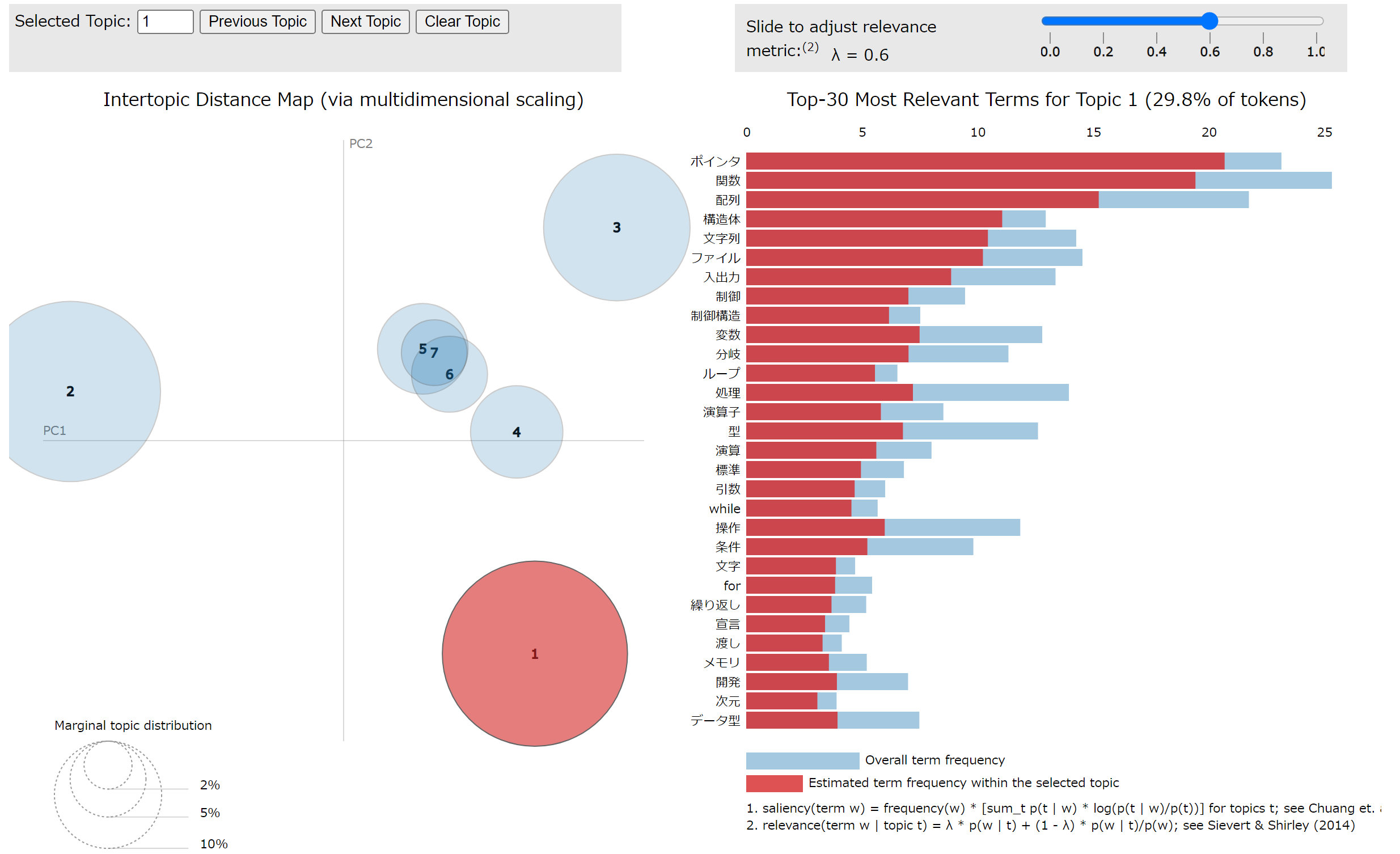 選択中のトピック
33
2023/02/14
単語表示順の尺度：Relevance
2つの尺度の割合を調整
0：全体での出現頻度のうち，選択トピックでの出現の占める割合（青に占める赤の割合）が高い順
1：選択トピック中での出現頻度（赤の長さ）順
開発者によるユーザ調査[2] ：　0.6周辺が最適値
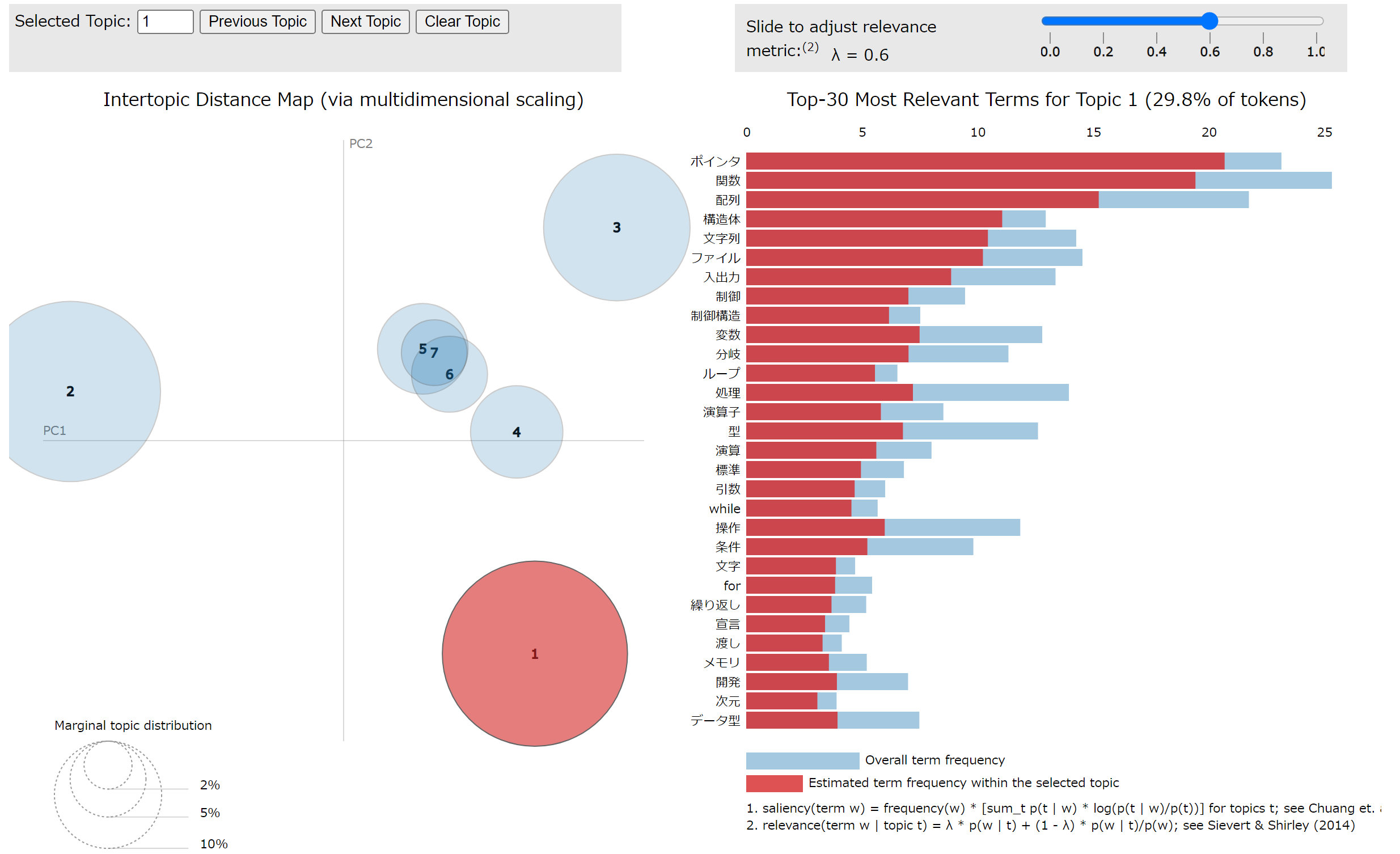 34
[2] Carson Sievert, Kenneth E. Shirley, LDAvis: A method for visualizing and interpreting topics （2014）．
2023/02/14
トピックの分布
大まかに4つに分割
3つの大トピック
その他の小トピック群
トピック数の変更
傾向は変わらず
明確に5つ以上に分割することが難しい
トピック数7の場合
3つの大トピックに着目
35
2023/02/14
「その他」カテゴリの特徴
トピック群
円のサイズが小さい
互いに比較的近い位置にある

単語例
unix，linux，シェル，仮想バイナリ，環境，コマンド，コンソール

解釈が難しい
プログラムの実行環境，など
36
2023/02/14
単元の抽出と整理
3大トピックの解釈（構成単語に着目）
【カテゴリ1】アルゴリズムに関する単元
【カテゴリ2】手続き型言語に関する単元
【カテゴリ3】オブジェクト指向言語に関する単元

各カテゴリを代表する単元を抽出
トピック数4～9の分析結果において，共通して現れる単語を中心に採用
37
2023/02/14
タグの付与方法（カテゴリ1）
カテゴリ1：アルゴリズムに関するタグ
問題文と解説文を参照

タグXに関連する単語を検索
ヒットした問題について，その内容を確認してタグを付与
付与
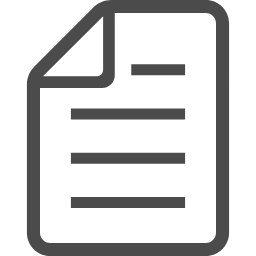 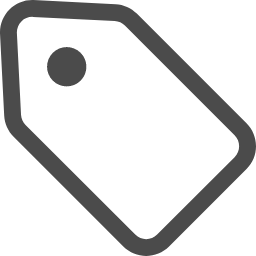 タグXに関する記述あり
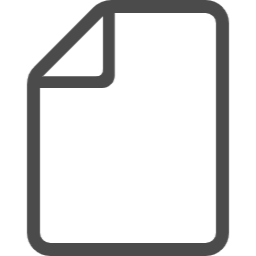 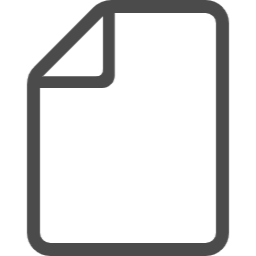 タグX
問題
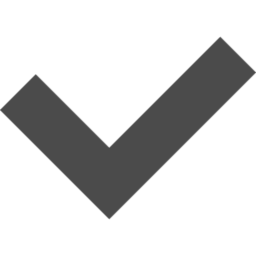 解説文
問題文
再帰
動的計画法
分割統治法
探索
データ構造
ソート
グラフ
文字列照合
38
2023/02/14
[Speaker Notes: タグの付与方法について説明します．
まず，カテゴリ1のタグは，問題文と解説文を参照して付与しました．
それらのタグに関する記述があれば，タグを付与します．]
カテゴリ1｜キーワード
39
2023/02/14
タグの付与方法（カテゴリ2）
カテゴリ2：基礎事項に関するタグ
問題文・解説文から情報を得にくい
解答コード（C言語）を参照

タグごとのマッチ条件を設ける
過半数のコードが条件にマッチすれば，タグを付与
条件分岐
ループ 
構造体
ポインタ
配列
関数
メモリ
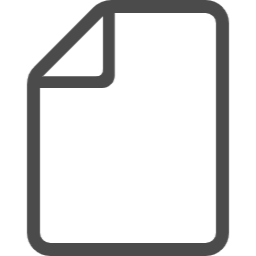 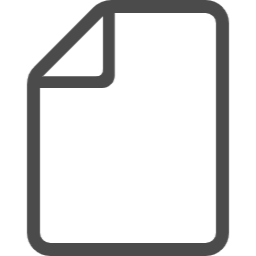 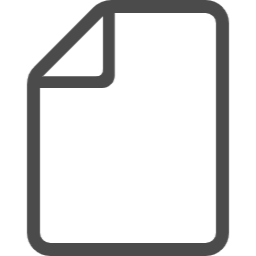 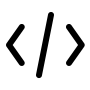 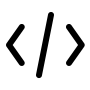 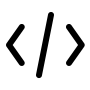 過半数がタグYにマッチ
付与
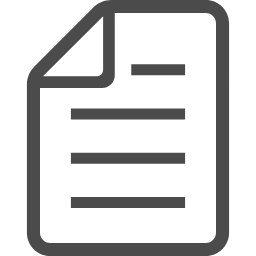 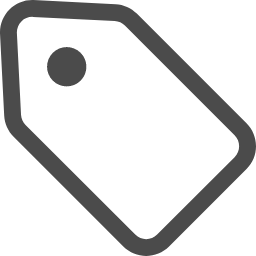 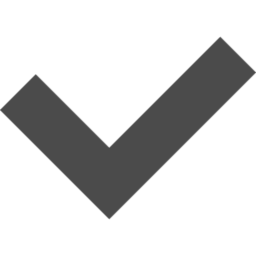 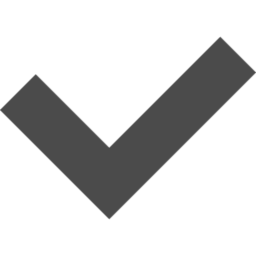 …
タグY
問題
解答コード群
40
2023/02/14
[Speaker Notes: 続いてカテゴリ2のタグは，
問題文・解説文から情報を得にくいため，解答コードを参照します．
タグごとのマッチ条件を設け，過半数のコードがマッチすれば，タグを付与します．]
カテゴリ2｜マッチ条件
41
2023/02/14
各難易度の傾向
A問題：基礎事項の習得

B問題：処理の複雑化

C問題：アルゴリズムに関する単元の増加
42
2023/02/14
[Speaker Notes: 以上のタグと問題の対応関係を踏まえると，プログラミングコンテストの問題利用に関して，
このような利用方針を提示することができるといえます．]
RQ3｜全体のタグ分布
問題に付けられたタグの分布
43
2023/02/14
RQ3｜各カテゴリの傾向
カテゴリ1の上位3タグ
互いに独立

全体としてタグが付きづらい
各問題に1トピック
文字列照合
72
6
6
2
39
22
2
探索
ソート
44
2023/02/14
RQ3｜各カテゴリの傾向
カテゴリ2の上位3タグ
共通部分が多い

全体としてタグが付きやすい
大半の問題が重複
条件分岐
56
10
25
169
12
4
20
ループ
配列
45
2023/02/14
RQ3｜全体のタグ付与状況
カテゴリごとに見たタグの付与傾向
6
160
137
21
カテゴリ1
カテゴリ2
基礎事項
+
アルゴリズム
基礎事項のみ
46
2023/02/14